Keep this slide hidden
This slide details the skills we are trying to help people build in this first synchro session. Feel free to modify the session approach but keep these basic skill-building activities included in some way:
Using the audio set up wizard
Using their Talk and Video buttons
Participants panel: emoticons, hand raising, away button and polling tool
Using the Chat panel
Toolbar – Circle tool, Typing tool
Welcome to FLO Synchronous!
Please note!  
This session will be recorded
Check your sound while you’re waiting…
Hook up your headset
Choose your audio source
Choose your video source
Un collapse the side panel        	      and say “Hi” in the chat area
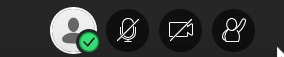 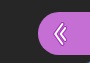 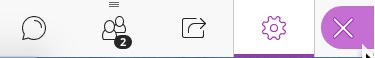 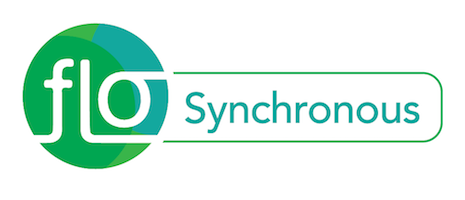 Welcome toFLO Synchronous!
October  23 -  November 12
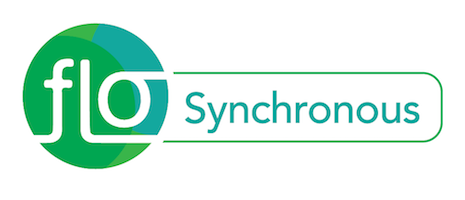 [Speaker Notes: Beth
Ask for someone to turn the recording button on

When recording started: 

Welcome to FLO Synchronous! I’m one of your facilitators and I’m happy to see everyone here.  Thank you so much for signing up for this pilot. This is the first time we’re holding this course and we were amazed with the quick response that people gave to signing up!

This course is a companion course to FLO Fundamentals – which used to be just called FLO - that helps people develop skills in asynchronous online facilitation. I’m very happy to have everyone here and I look forward to our work together in the course.]
Agenda
Get to know each other a little
Overview the course and what it’s all about
Think about which track you’d like to be on for the course
Explore a few introductory features of Collaborate
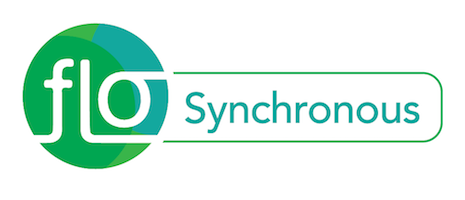 [Speaker Notes: Beth
Here’s our agenda. 
If you have any questions at this time about the agenda, please raise your hand and we’ll address them.]
Getting to Know Collaborate
Chat
Polls
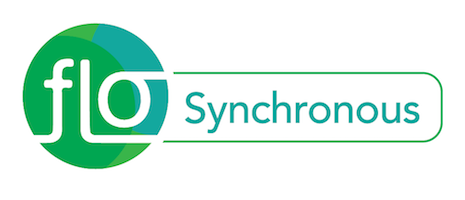 [Speaker Notes: Other activities?]
Our Community
Two Groups
Get to know you exercise
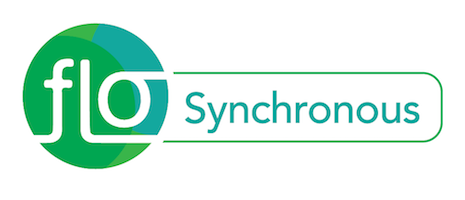 [Speaker Notes: Set the scene about why we do introductions, why we want to build community and get to know each other online (especially when session is part of a longer asynchronous course)

(If very full group then put people into break out rooms of fours to do this. Otherwise, individually.)]
Course Overview
Activities
Content
Video introductions
Synchronous session
Discussion
Week 1
Preparing
PF planning
Synchronous session
Sample Synchros
Discussion
Week 2
Facilitating
PF synchro sessions
Reflection & Feedback
Discussion
Synchronous session
Week 3
Following Up
PF = Practicing Facilitator
[Speaker Notes: Beth
Go over briefly the overall structure of the course]
To meet requirements….
Tracks
Reviewing Participant
Practicing Facilitator
Be an active participant
Attend at least two synchro sessions led by course facilitators
Prepare for and facilitate a synchro session
Participate in at least one other PF synchro sessions
Give feedback to other PF
Be an active participant
Attend at least two synchro sessions led by course facilitators
Give feedback to Practicing Facilitators as they prepare for session
Participate in at least two Practicing Facilitator synchro sessions
Give feedback to PFs
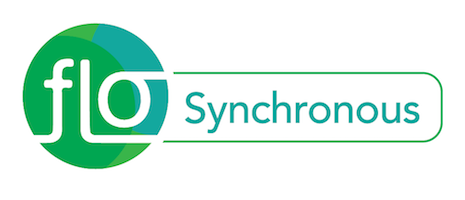 [Speaker Notes: Mention the overall course self-assessment rubric that is located in the Course Overview book of the course at this time. We will be asking them to self-assess their participation at the end of the course to meet course requirements.

NEED TO DECIDE WHICH TRACK THEY ARE GOING TO CHOOSE BY END OF THIS WEEK

Other details to briefly mention:

participation (crucial to support mini-session activities), 
communication (let FLO facilitators and other participants know if you have a busy week and can’t be as “present” as you’d like to be), 
privacy - although the workshop materials are CC-licensed, what happens in the workshop is private and only shared with permission]
Expectations? Goals?
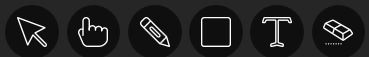 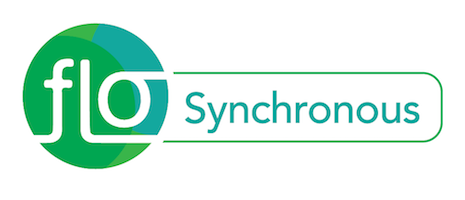 [Speaker Notes: Beth

Ask for any expectations about the course or their own personal goals – this time, use the toolbox and typing tool 

Type your contribution

[Ross will update image]]
Questions?
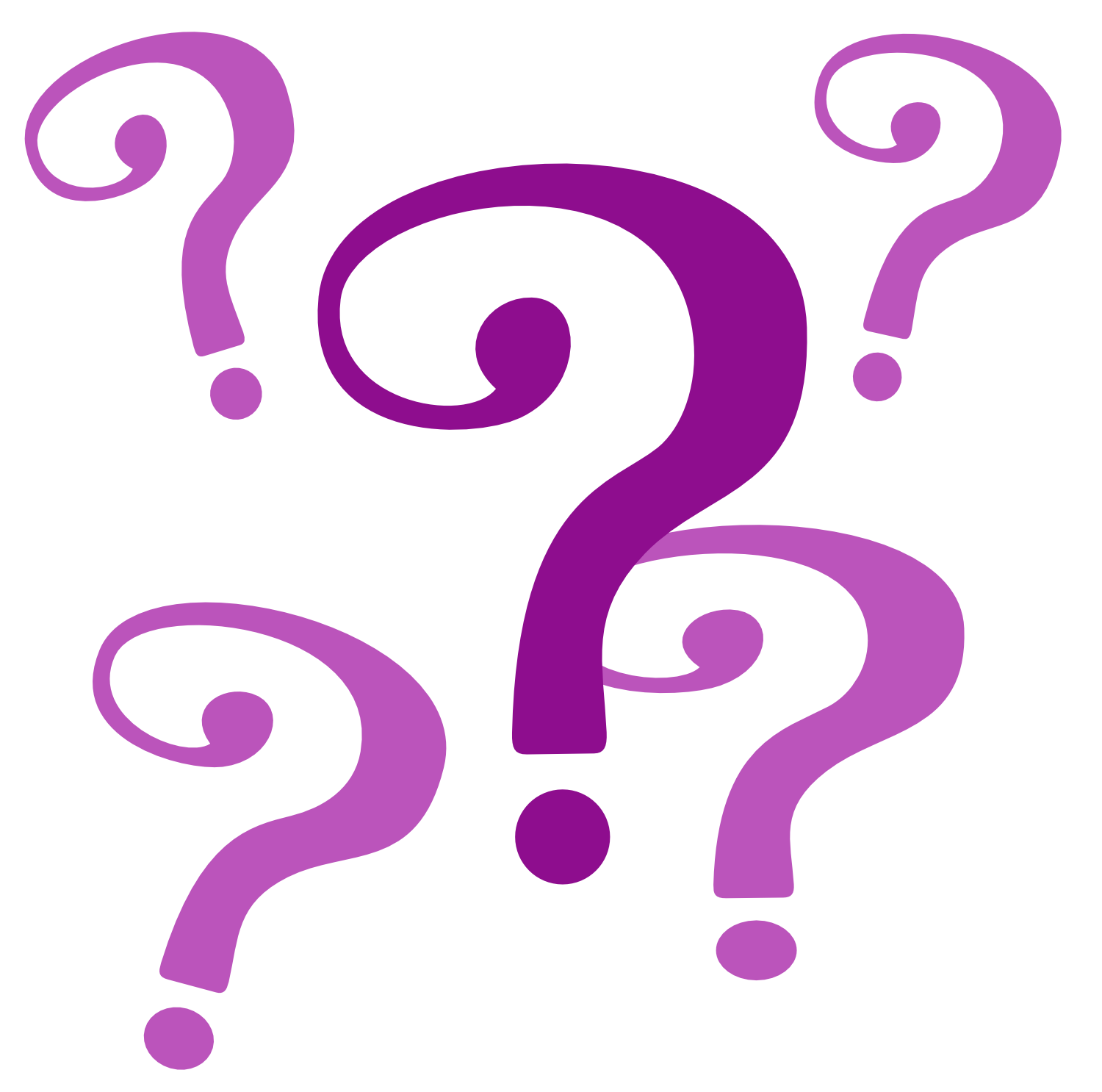 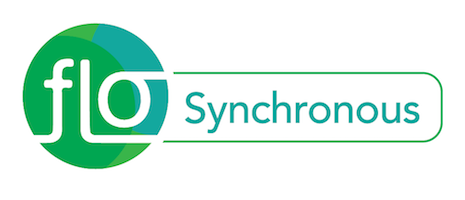 [Speaker Notes: Ross

What questions might you still have at this point?

Thanks for being here and we’ll see you in the course. 

Note informal tech time coming up if anyone wants to drop in, and tell them that these Collaborate rooms can be booked and gone into at any point throughout the course on their own if they wish.]
Exiting the Collaborate Room
Close the window and you’ll close Collaborate
You don’t have to remove any slides, they just disappear
All people have to exit the Collaborate room before the session recording will create itself
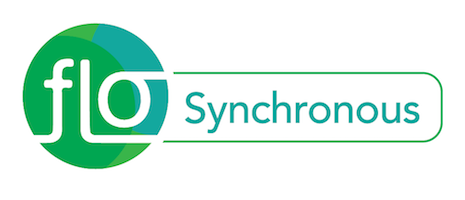 [Speaker Notes: John]